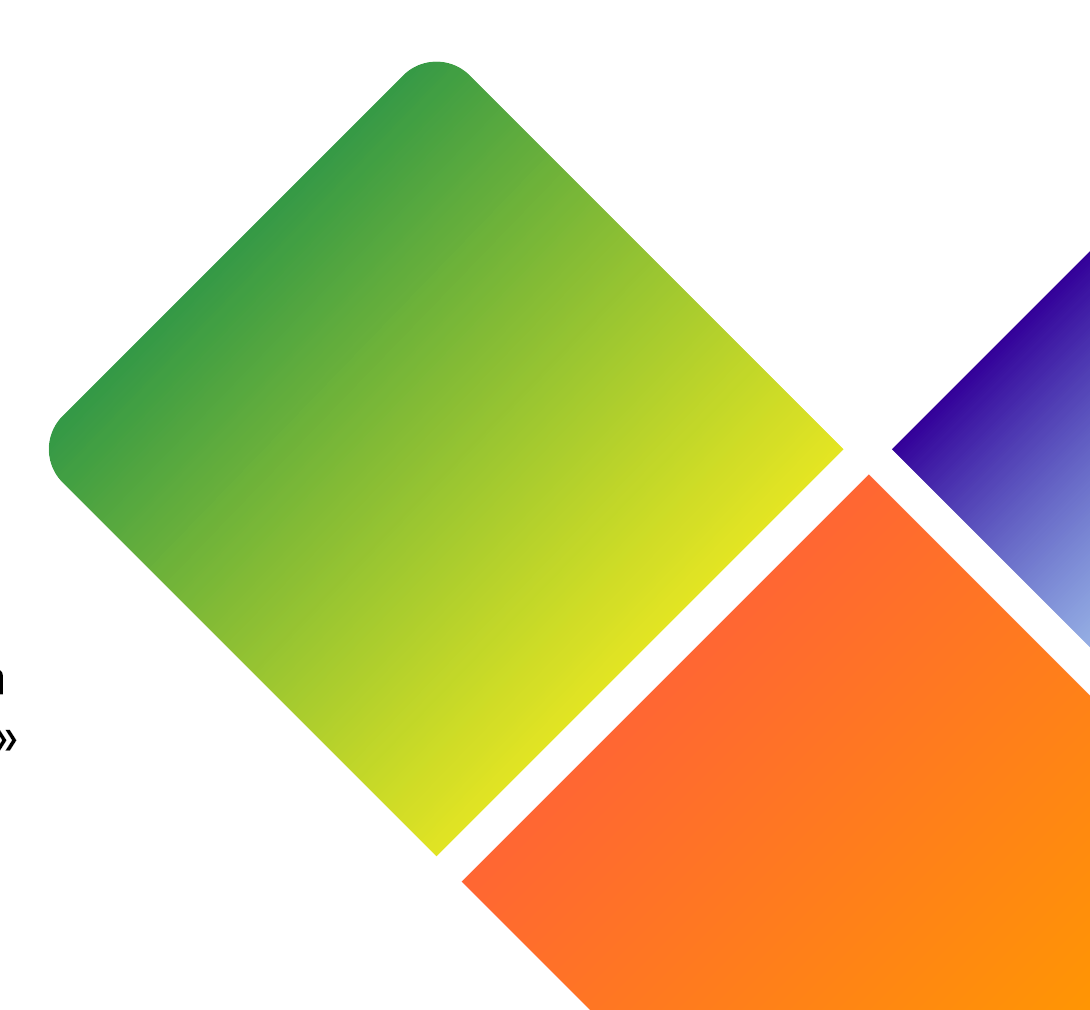 «Конструктор» бюджета
в рамках Всероссийского конкурса ШУСТРИК
vbudushee.ru
Части «конструктора»
Бюджет проекта
1
Расходы проекта
2
Доходы проекта
3
1
Бюджет проекта
Потребности
Товары
Услуги
Экономические блага
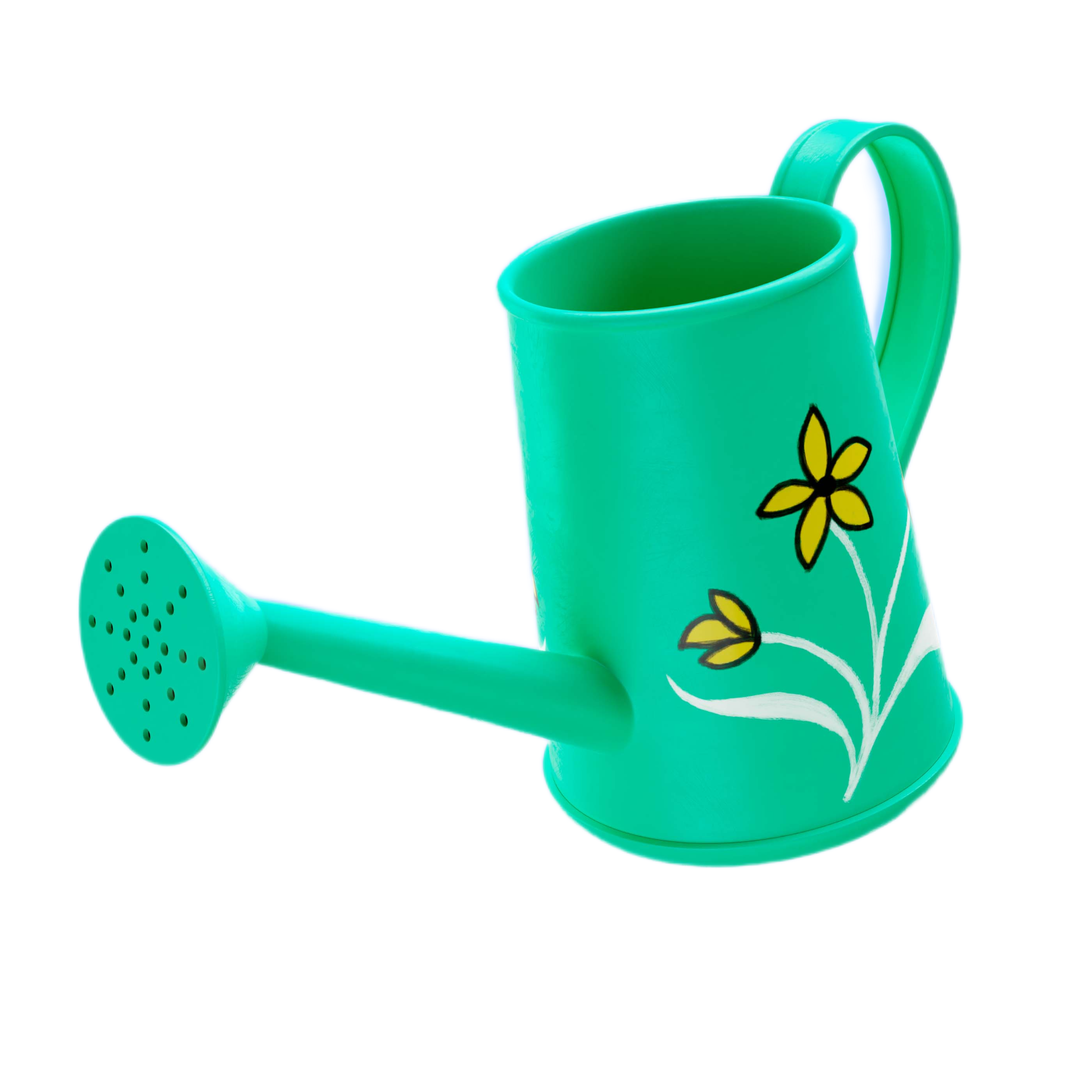 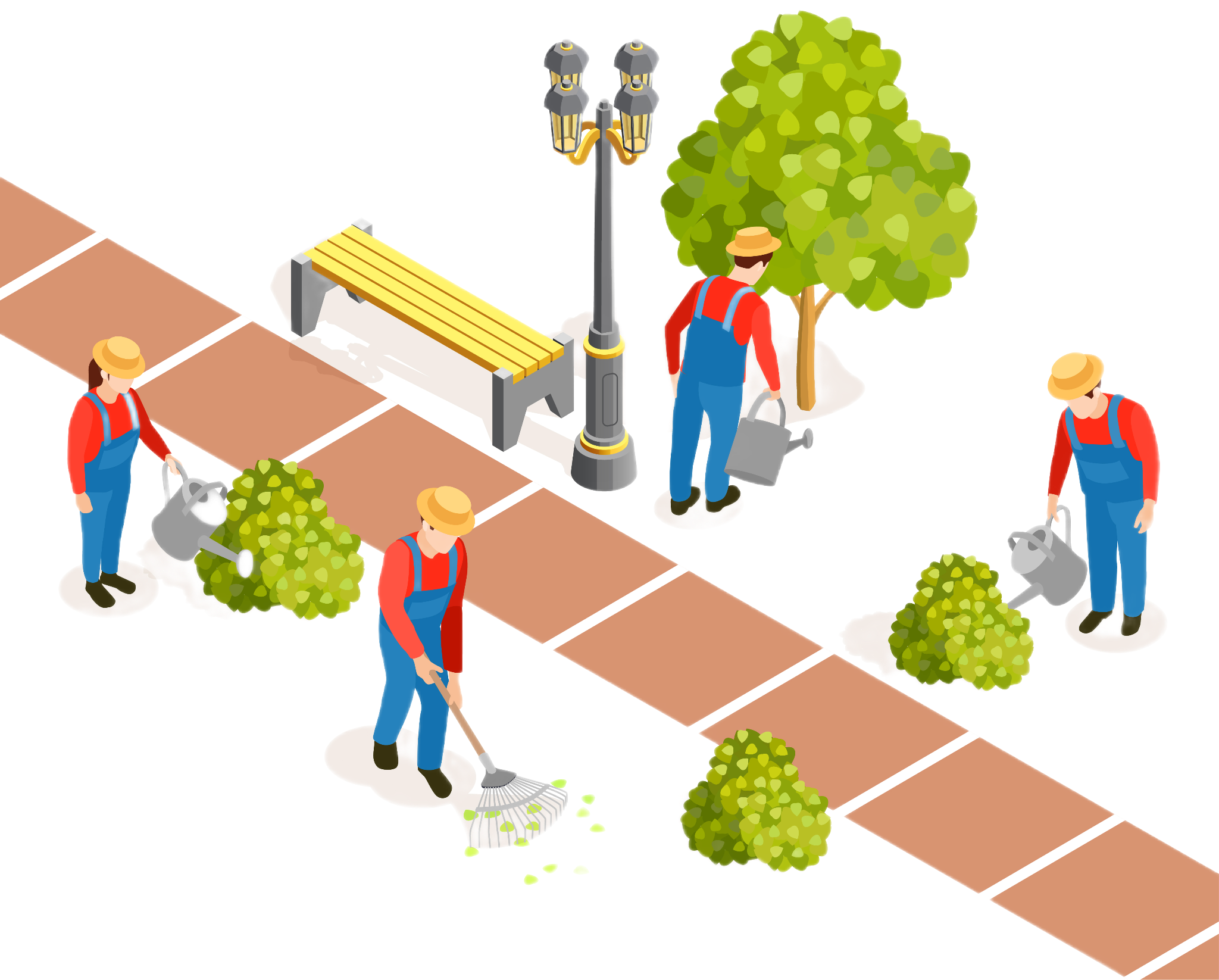 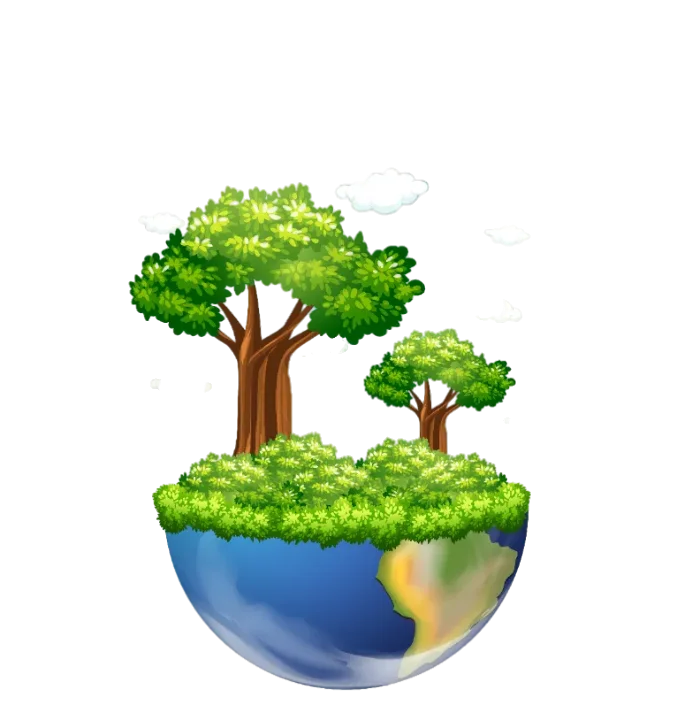 Товар
Пример: проект-победитель ШУСТРИКа
Проект «Автополив»
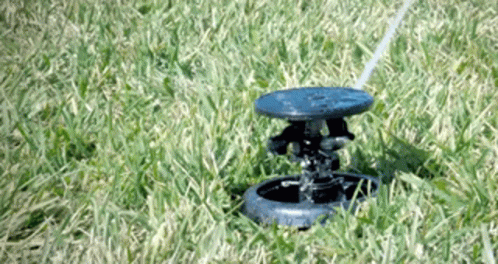 Доходы
Расходы
Структура бюджета проекта
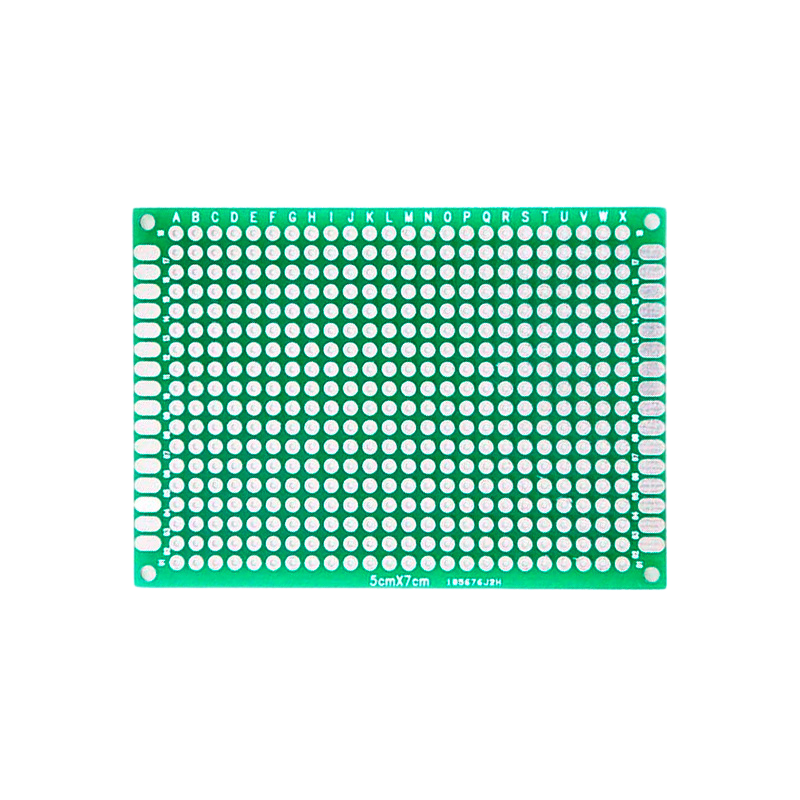 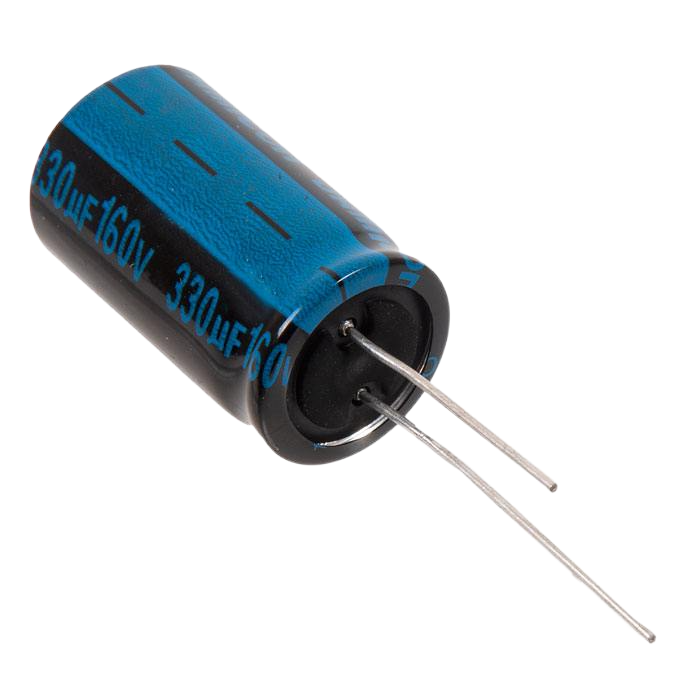 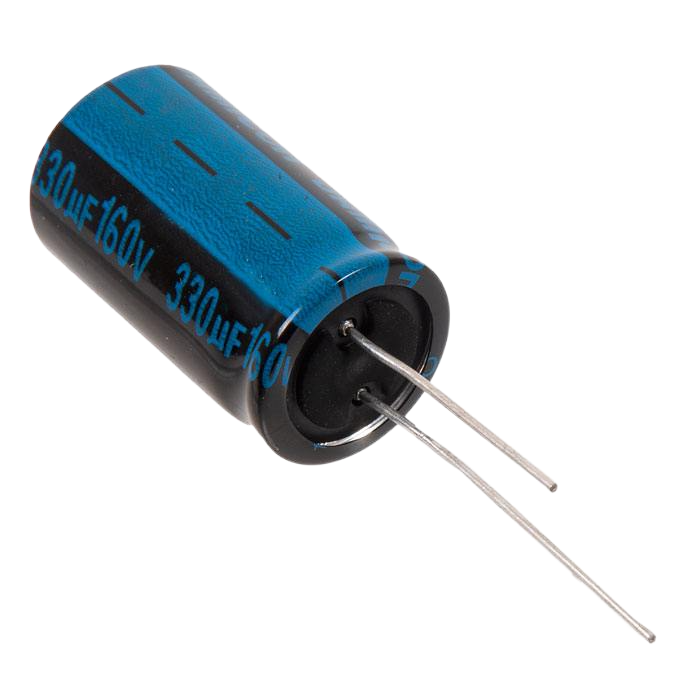 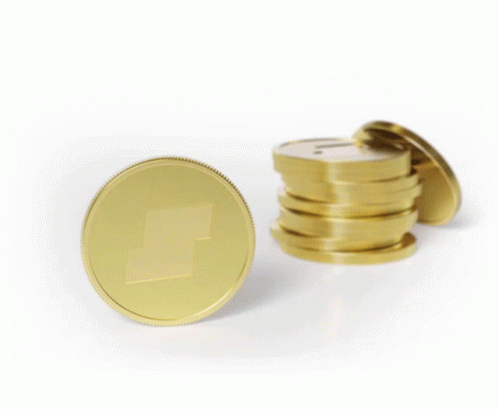 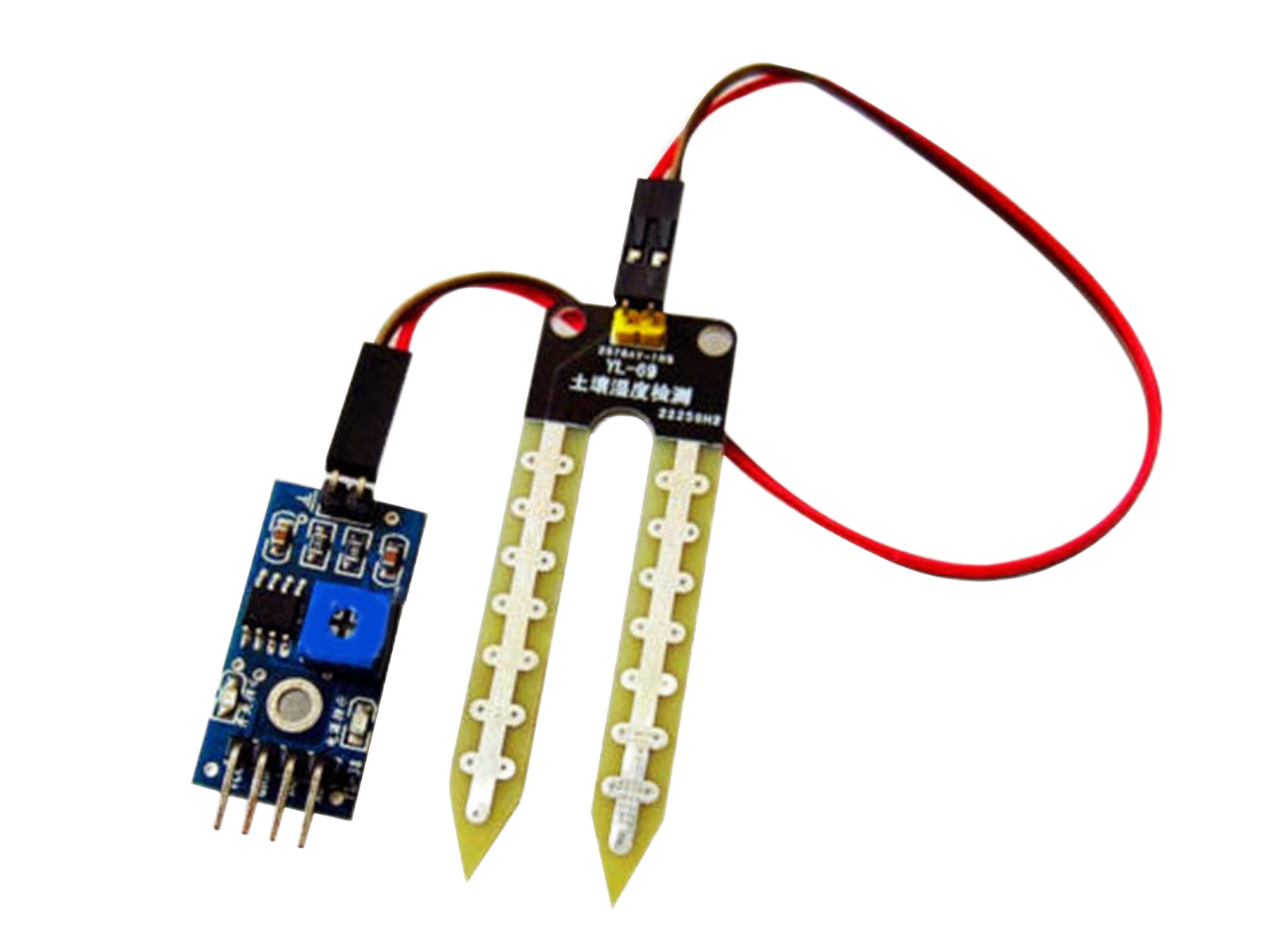 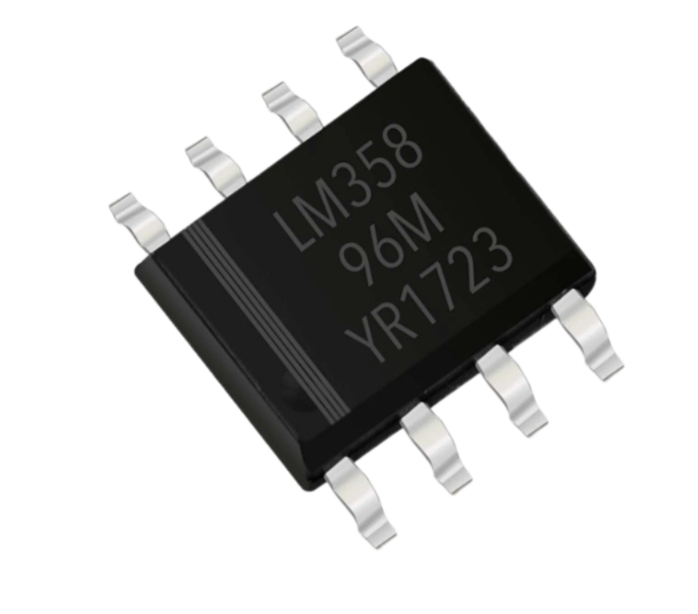 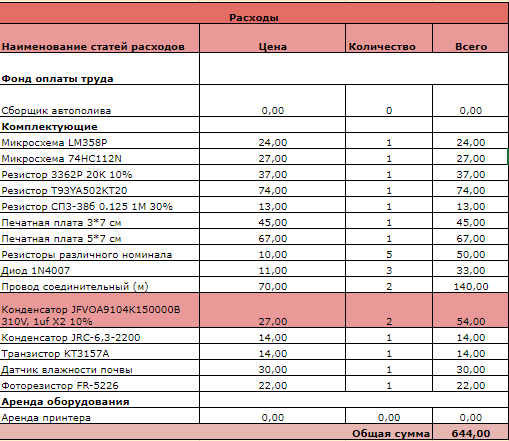 Расходы
Статья расходов:
Конденсатор
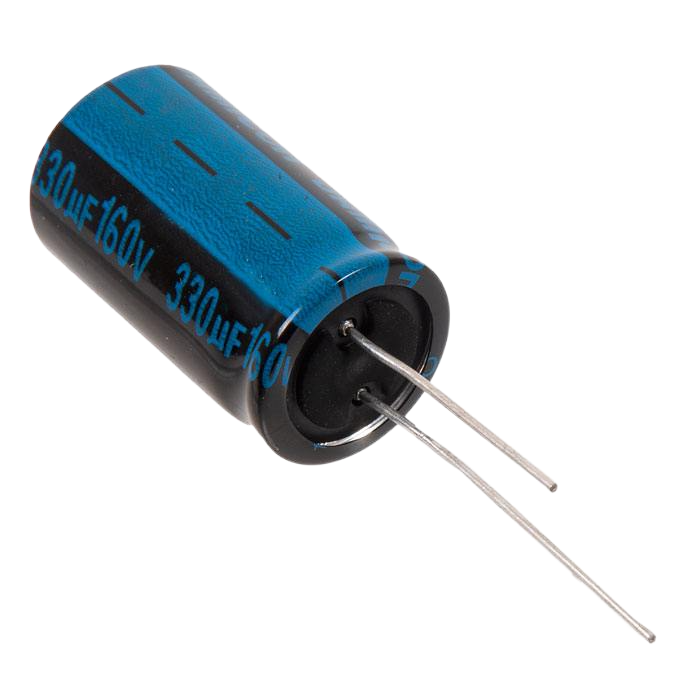 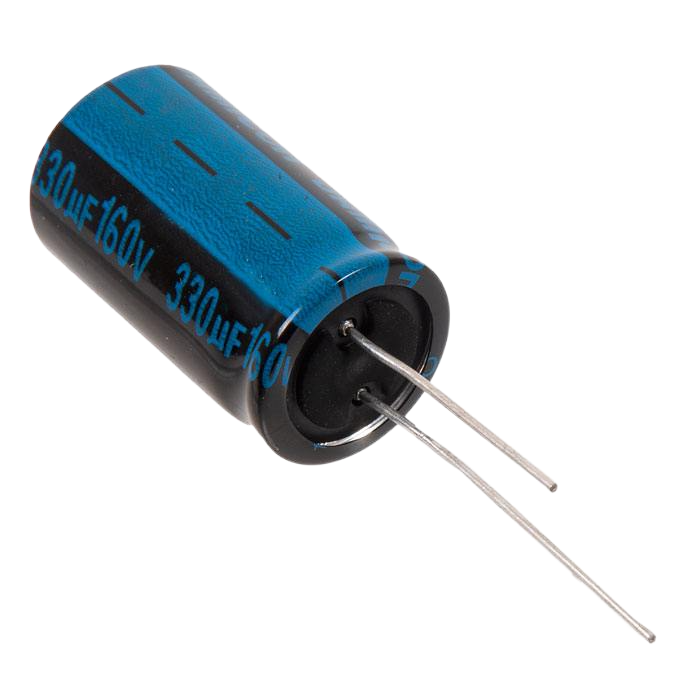 Всего
Количество
Цена
54,00 руб.
27,00руб.
2 шт.
Кредит 
Гранты
Заработная плата
Личные сбережения
Инвестиции
Доходы
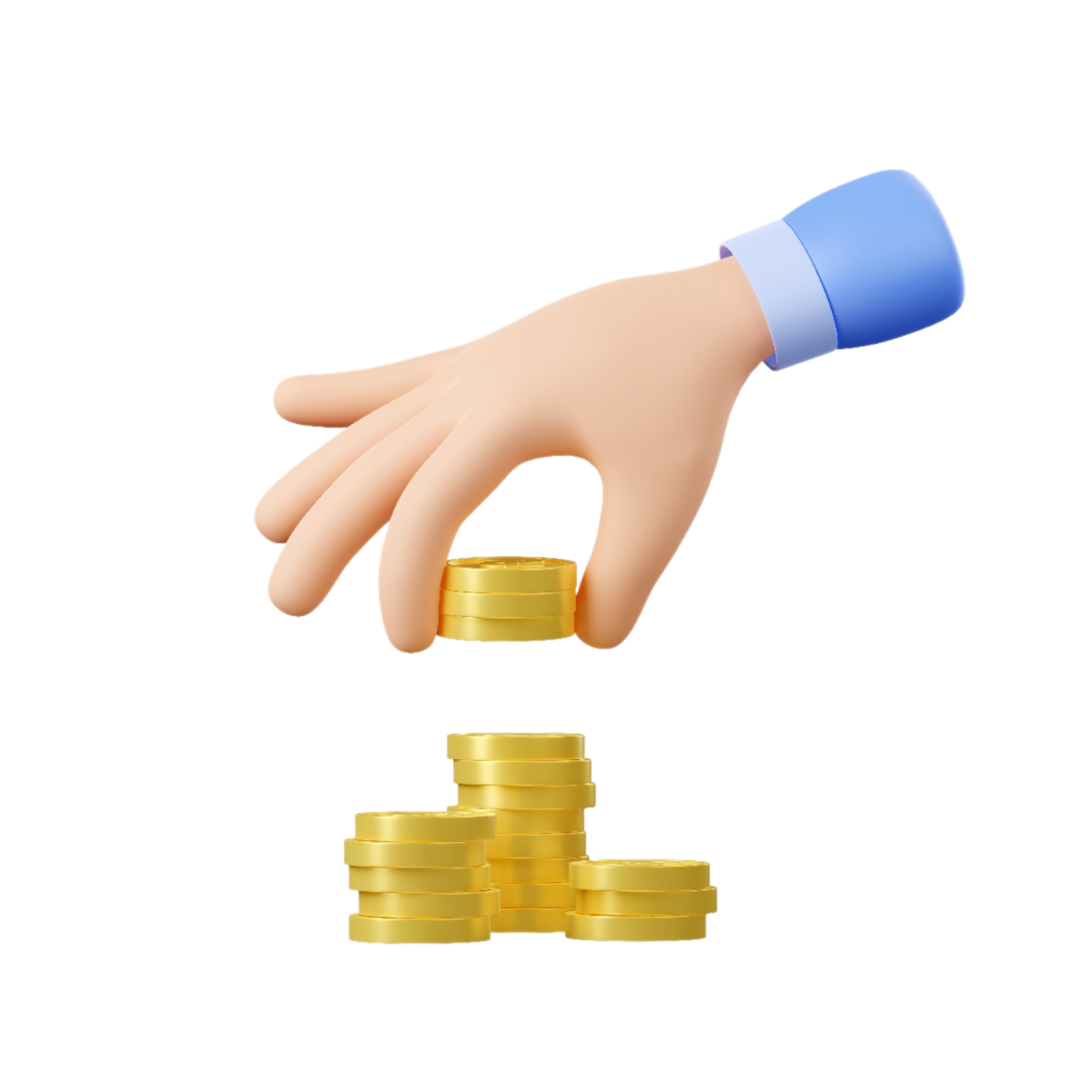 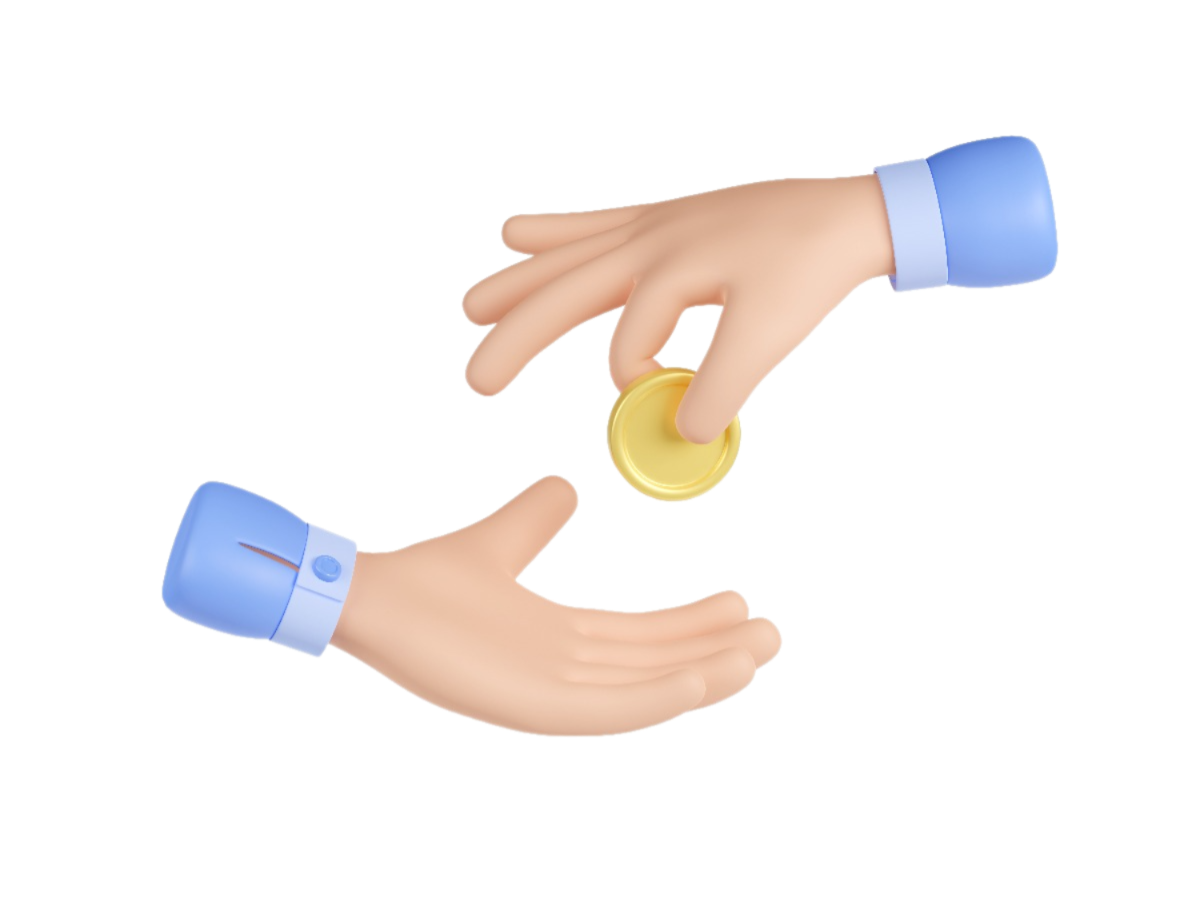 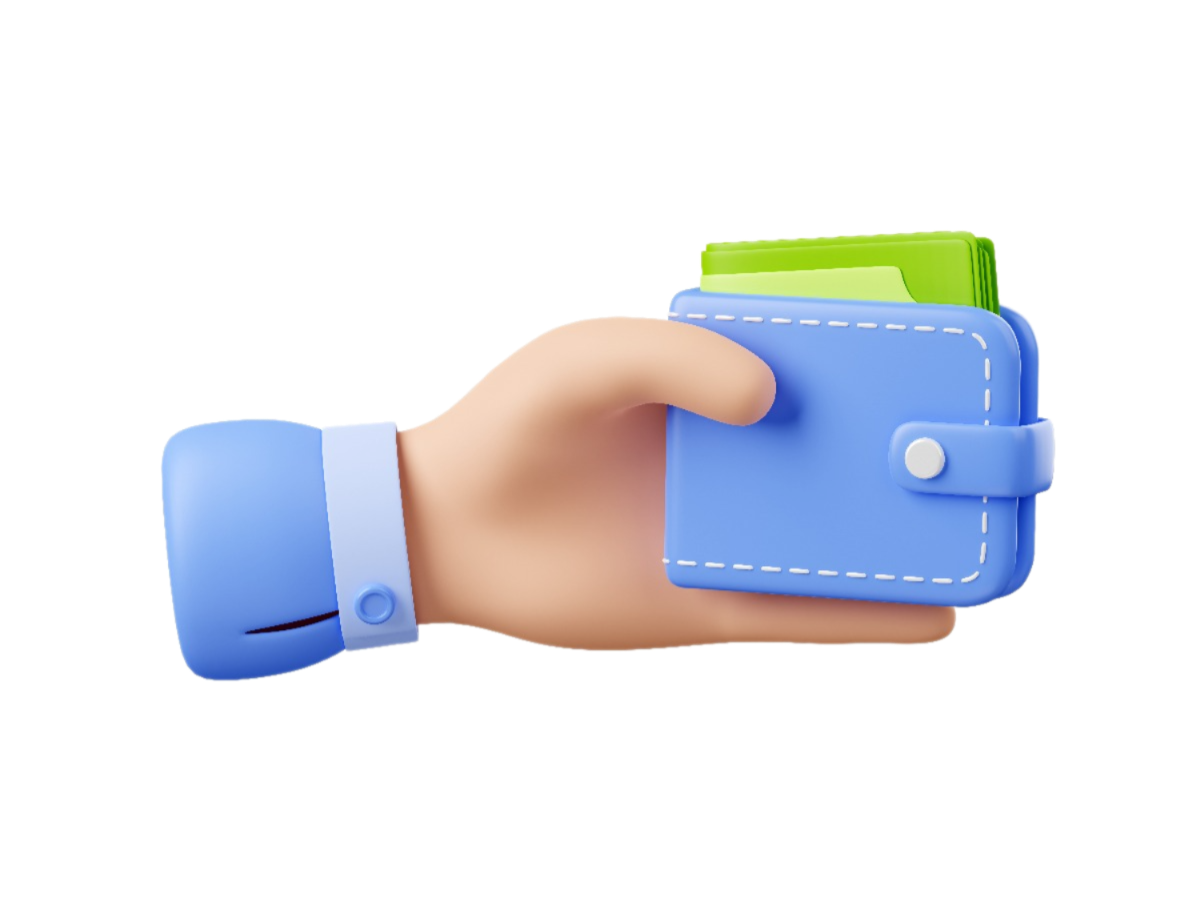 Бюджет проекта
Вид дохода: личные сбережения
Личные сбережения - карманные деньги, подарки, накопленные деньги автора проекта
Бюджет проекта
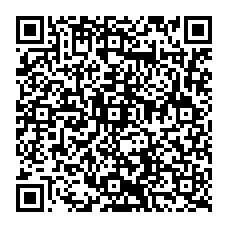 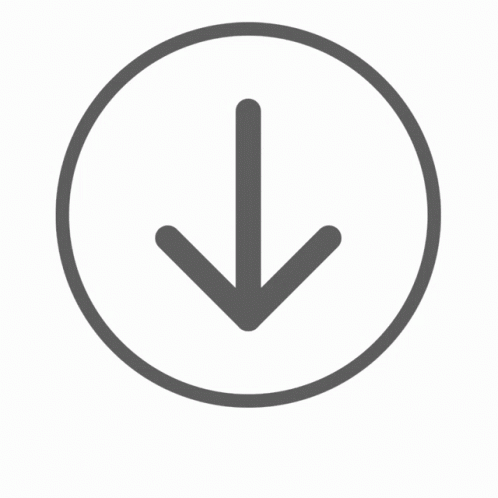 Составь свой бюджет
Бюджет проекта
До новых встреч!
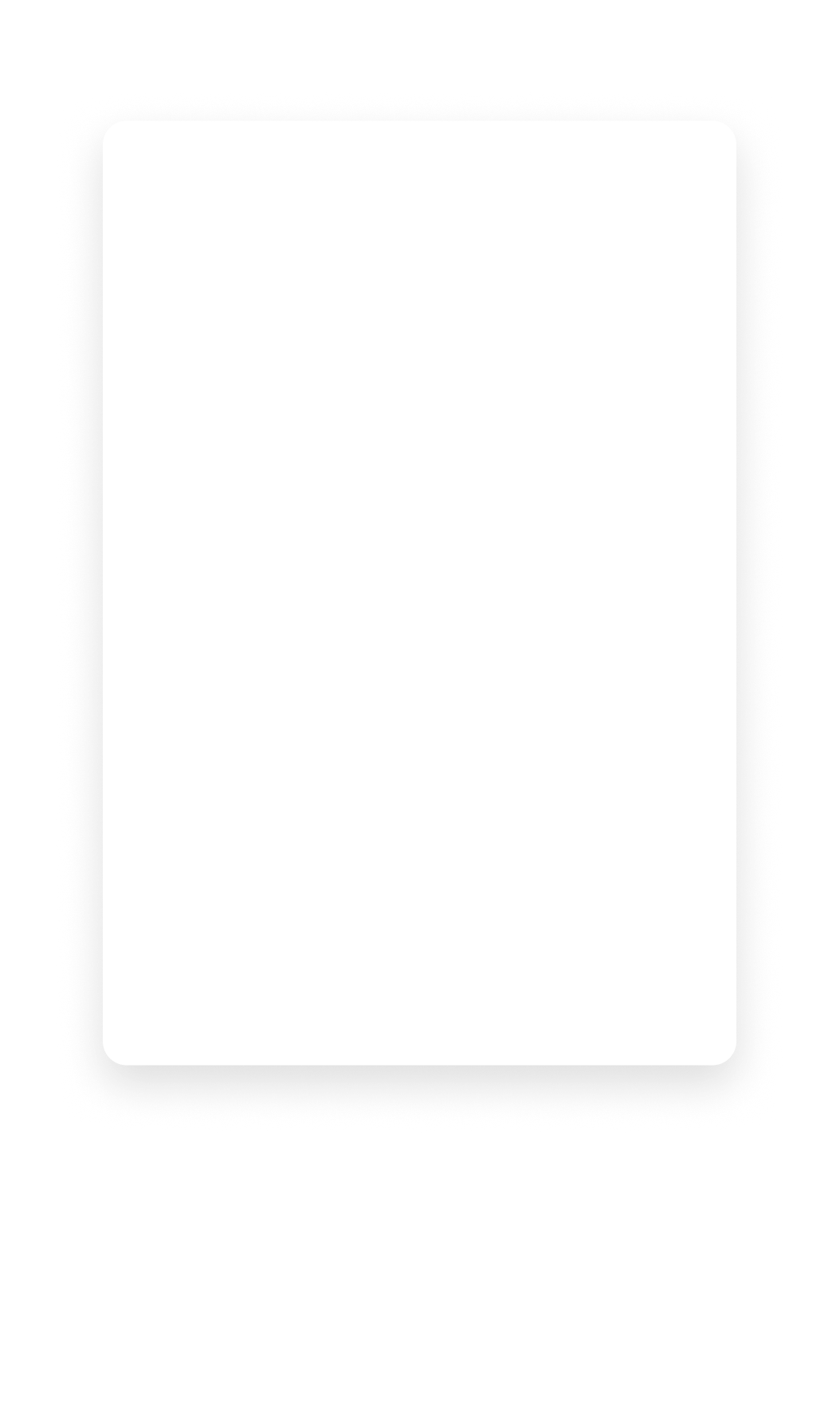 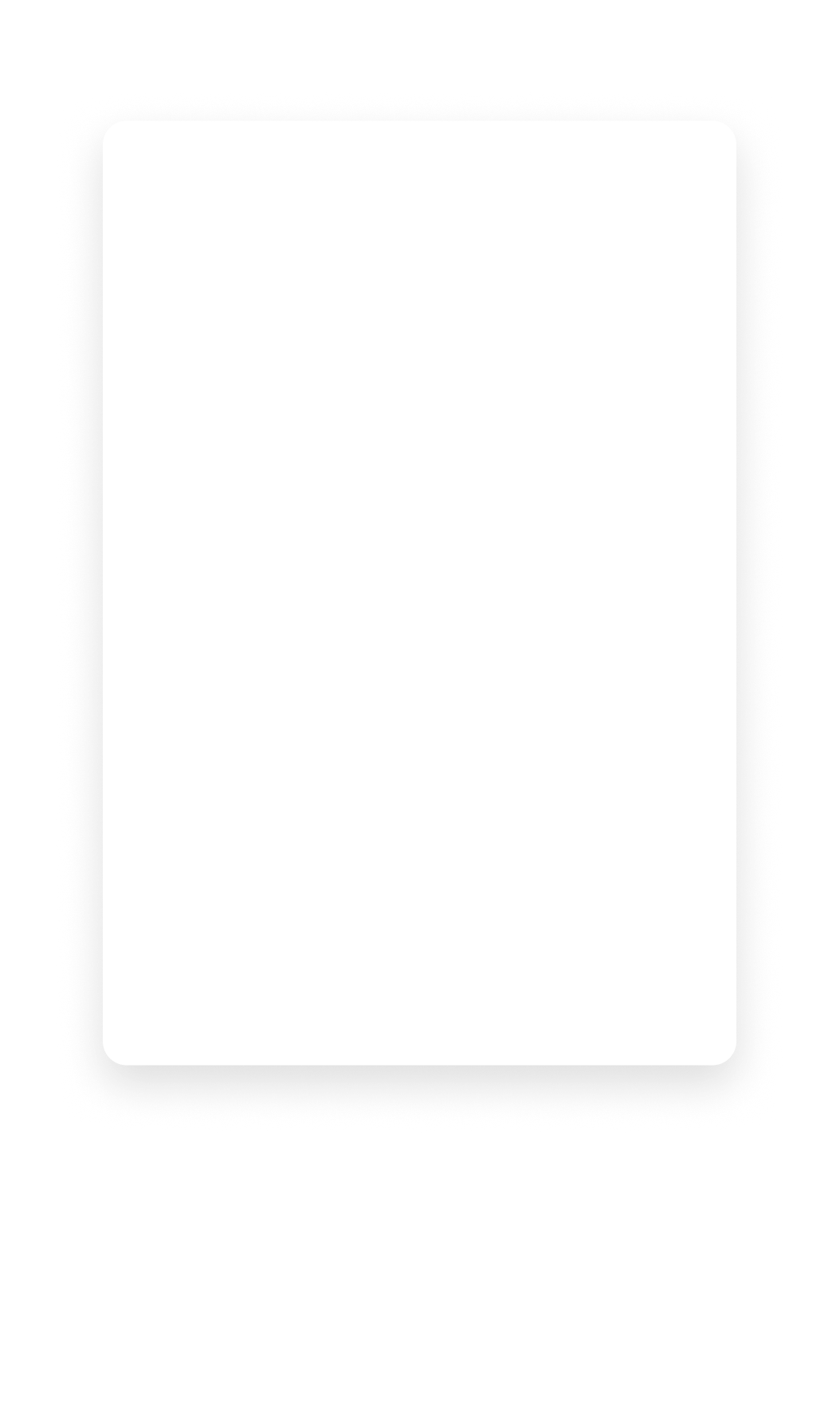 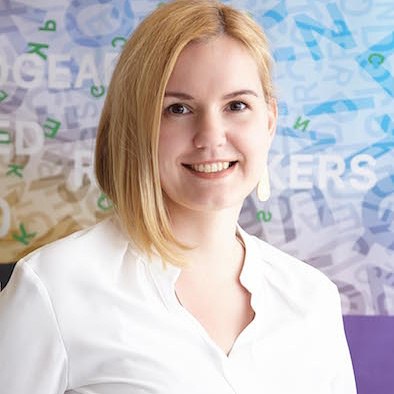 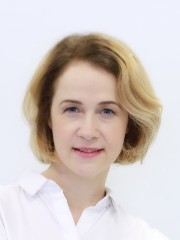 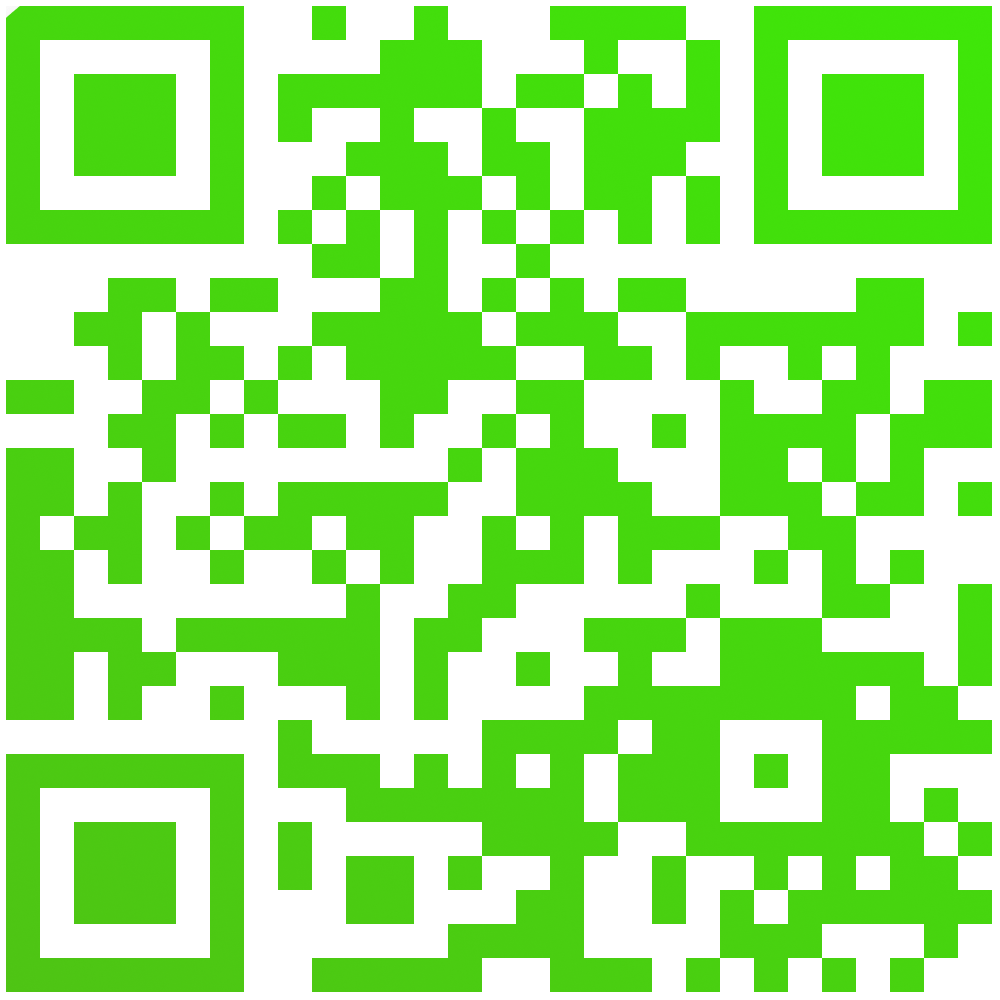 Нина Осипова

Руководитель программы «Финансовая грамотность»

Почта: nosipova@vbudushee.ru
Ольга Арзамасова

Методист программы«Финансовая грамотность»

Почта: arzamasova@vbudushee.ru